人教精通版三年级上册
Hello!I'm Monkey
WWW.PPT818.COM
看图猜动物
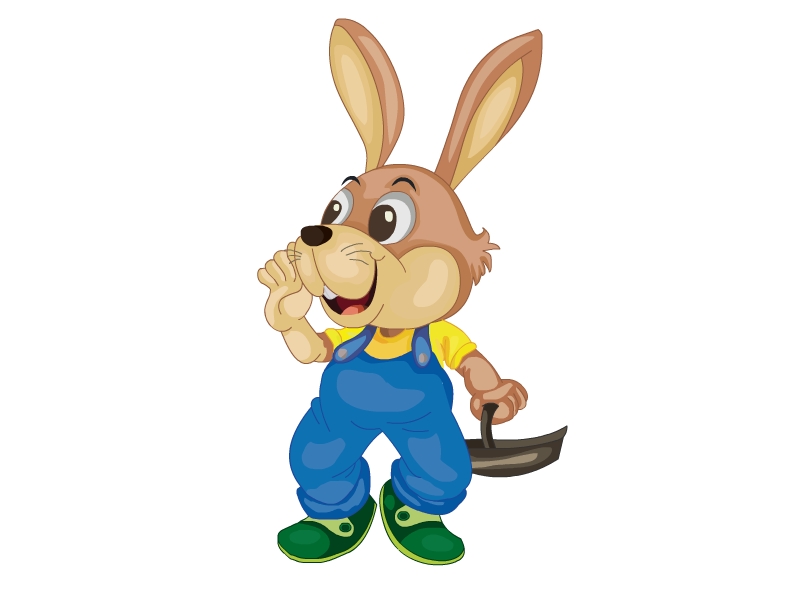 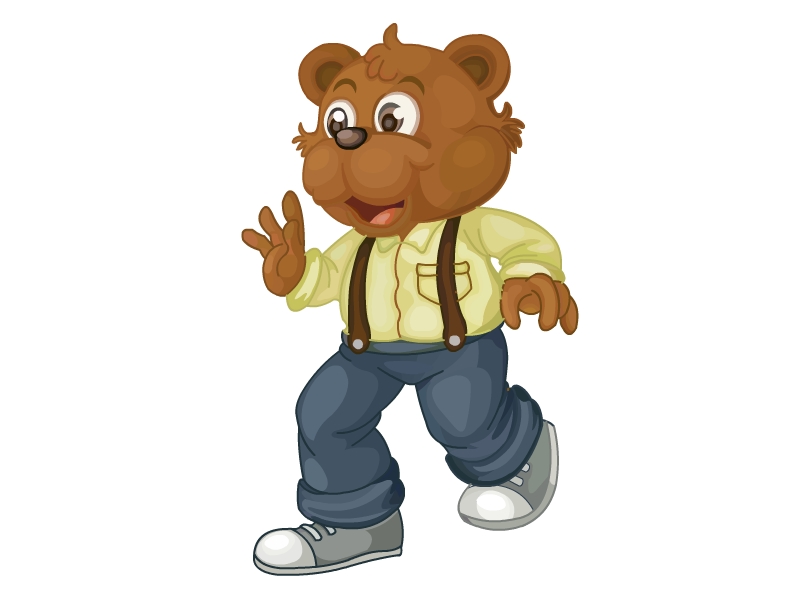 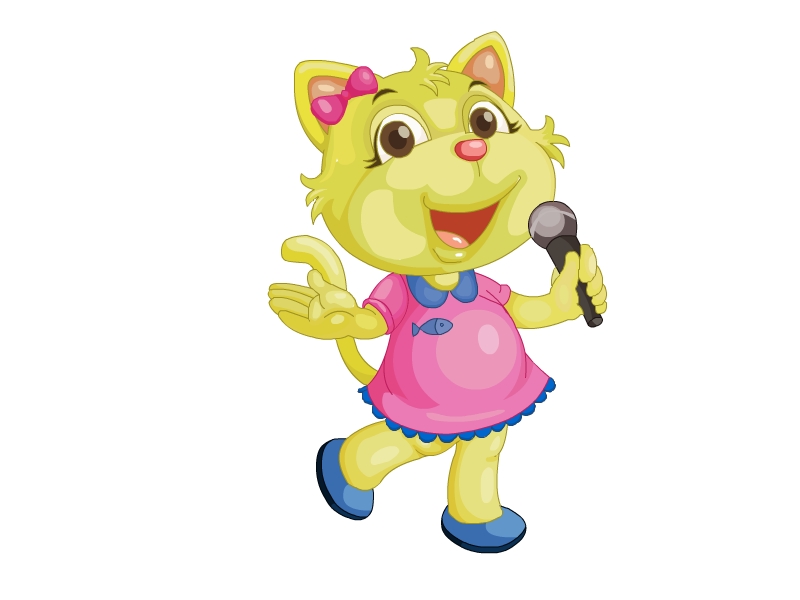 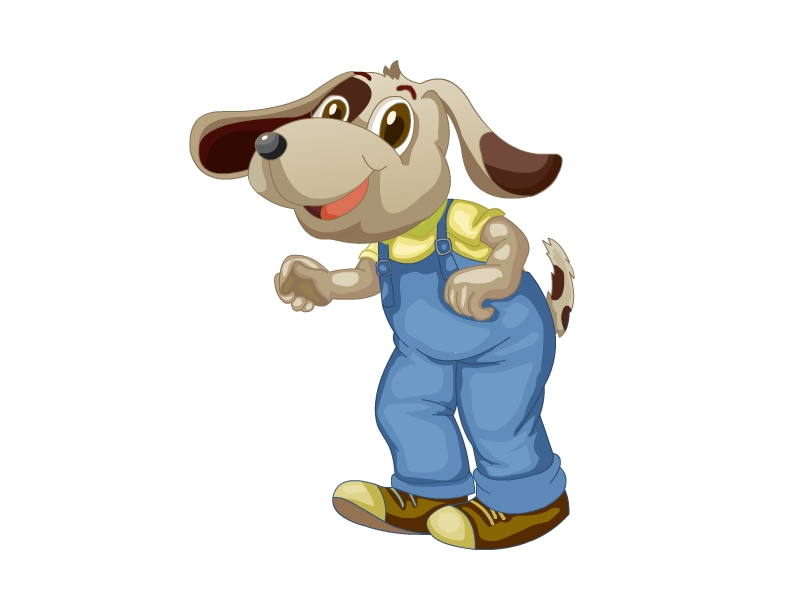 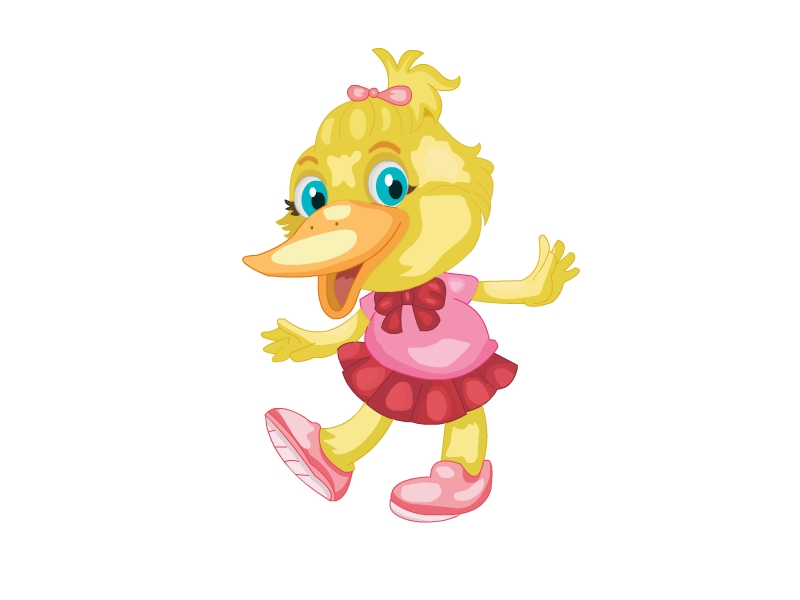 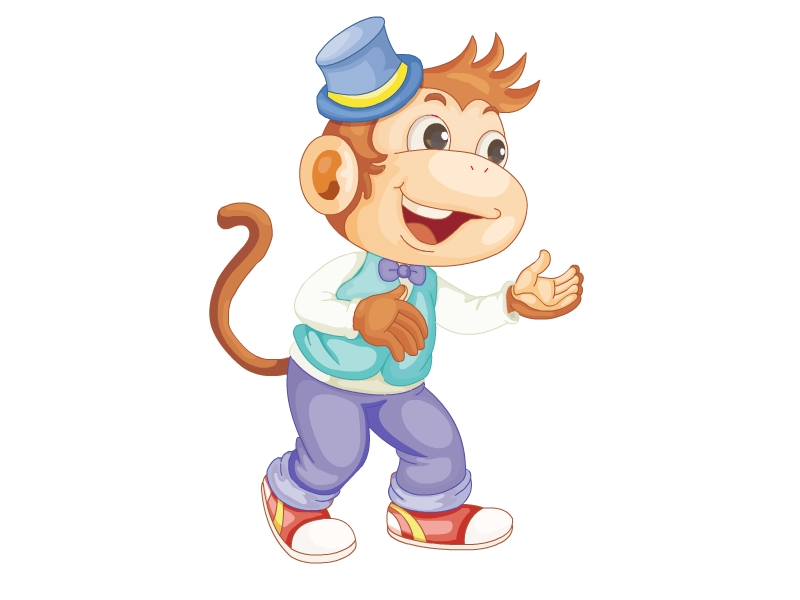 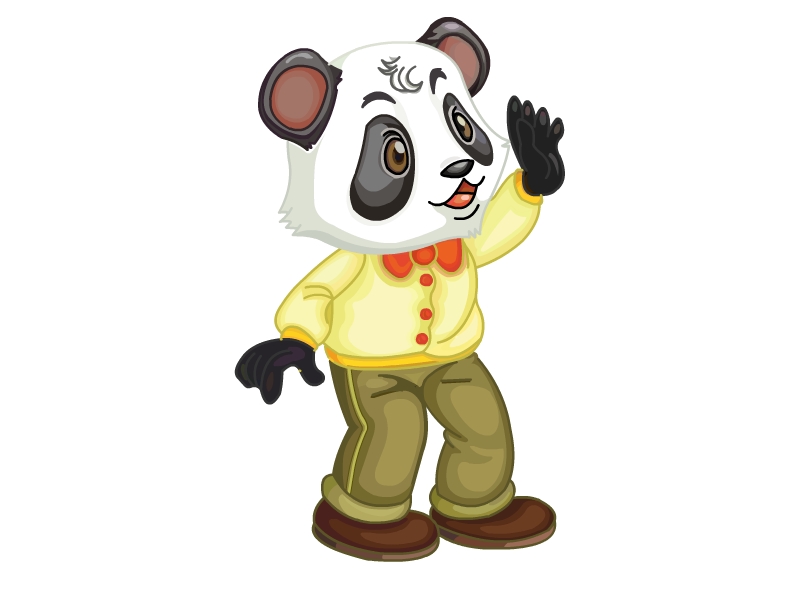 Let’s chant
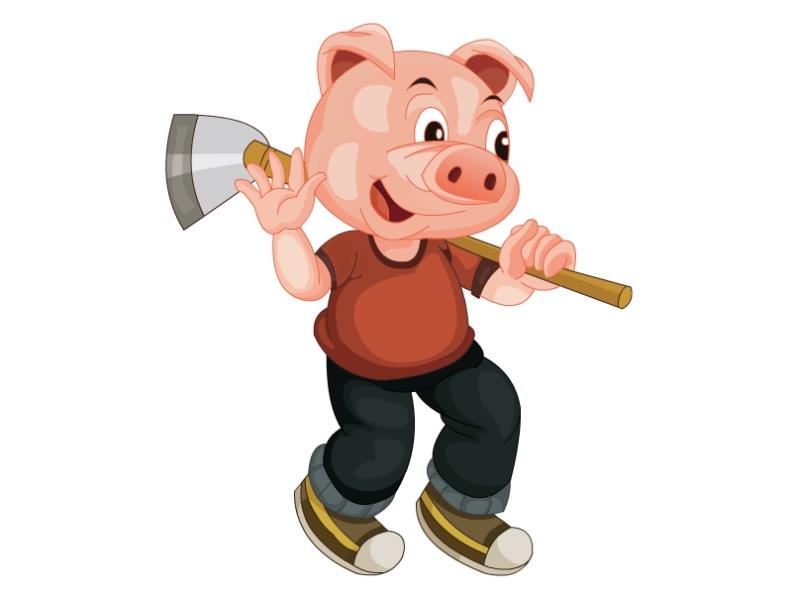 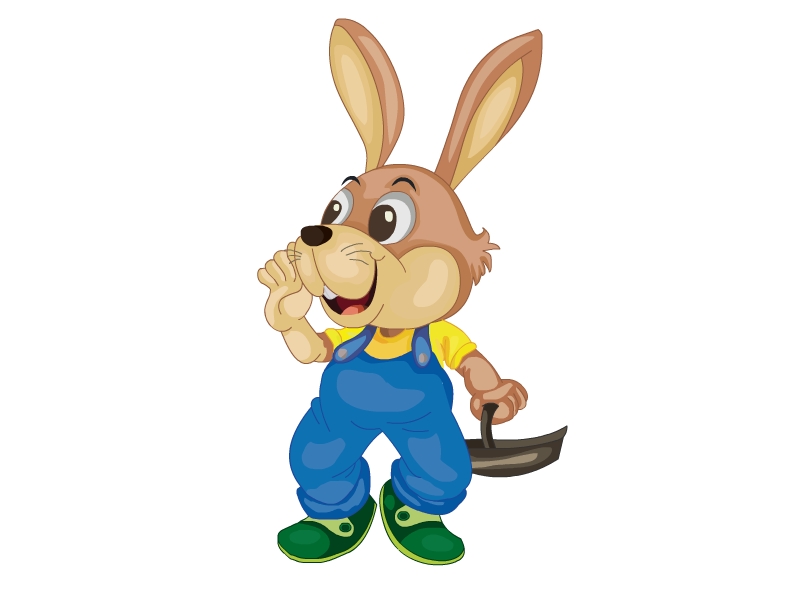 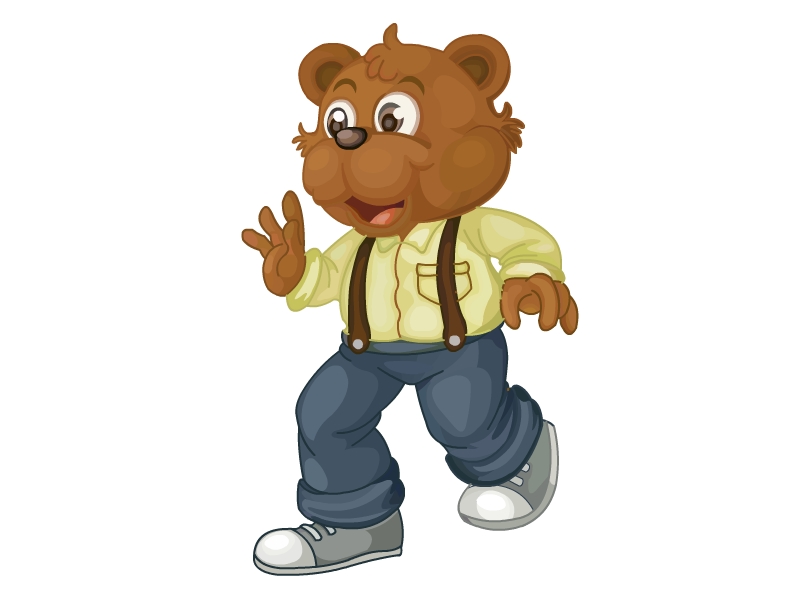 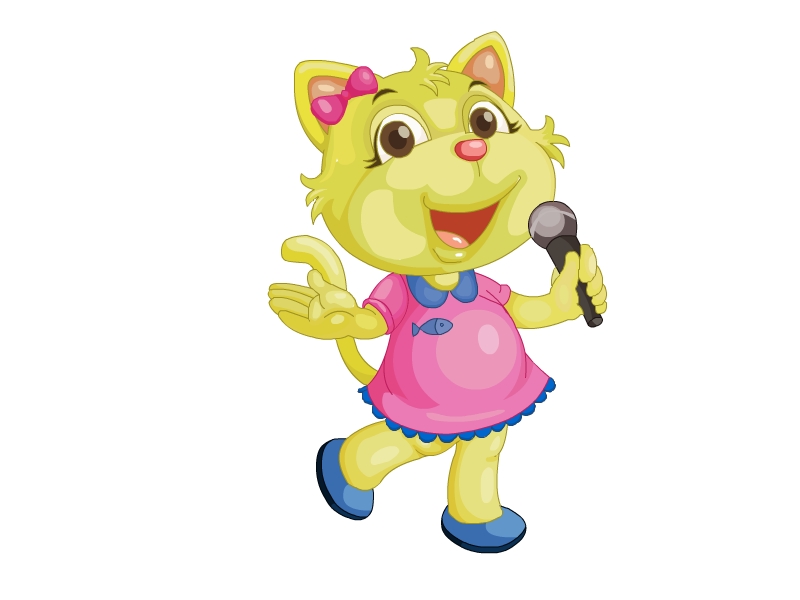 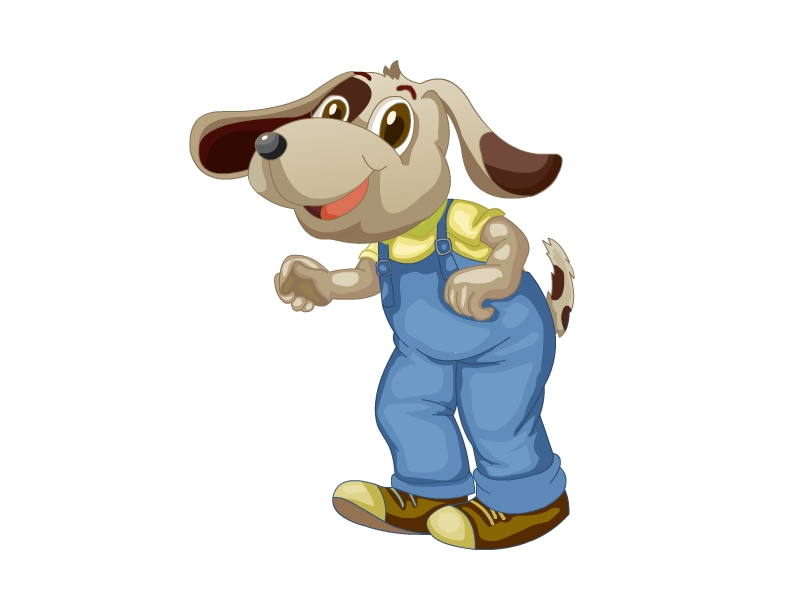 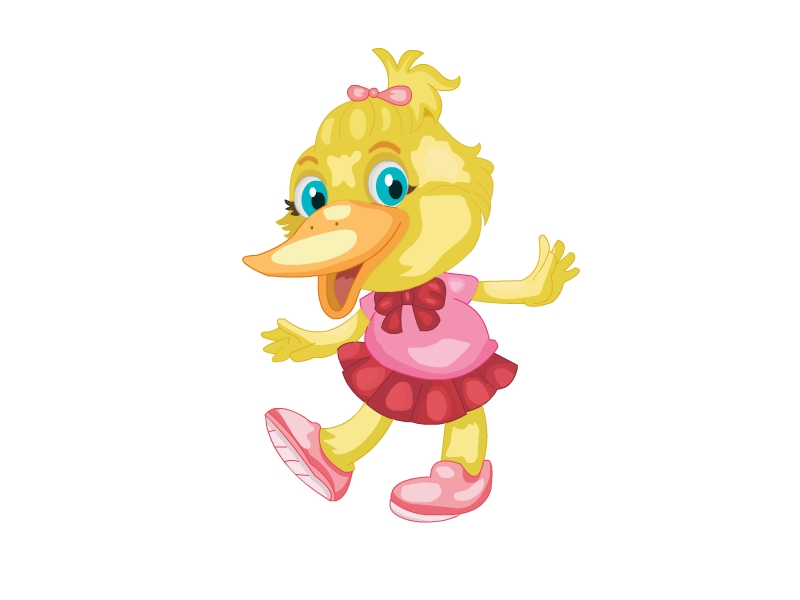 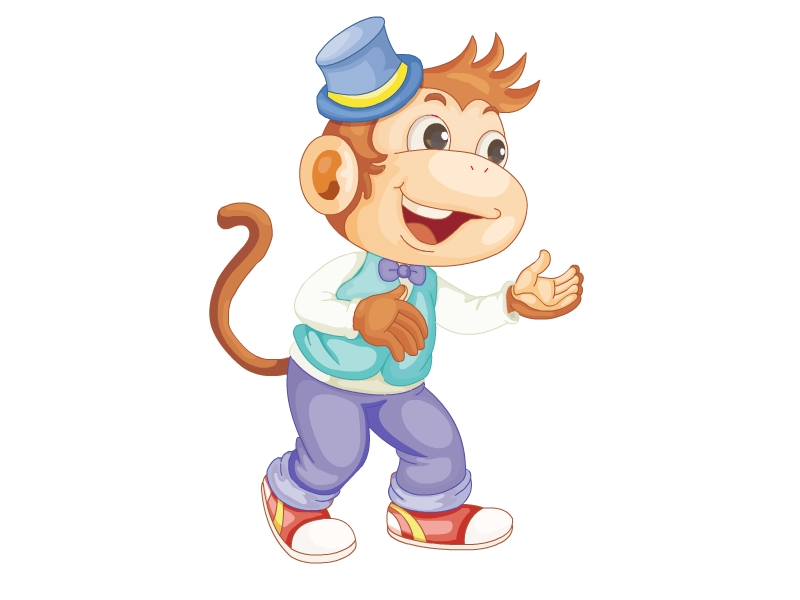 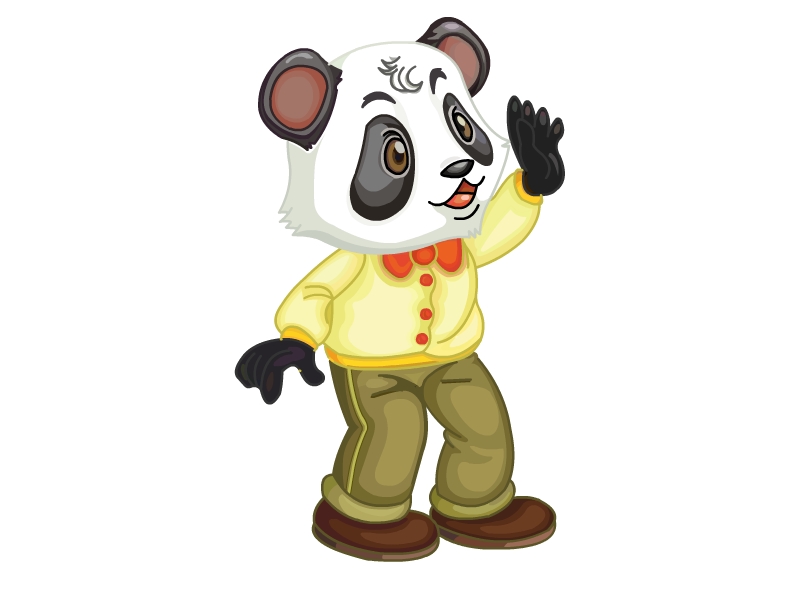 Let’s chant
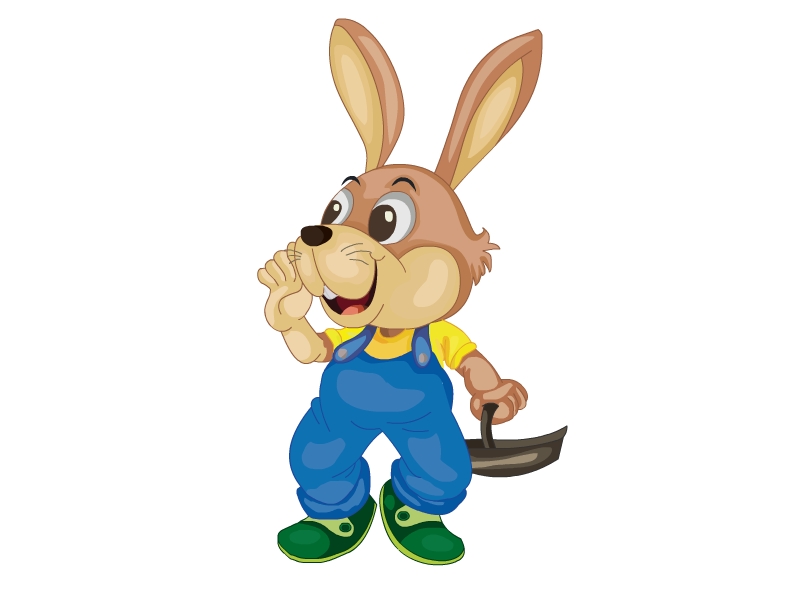 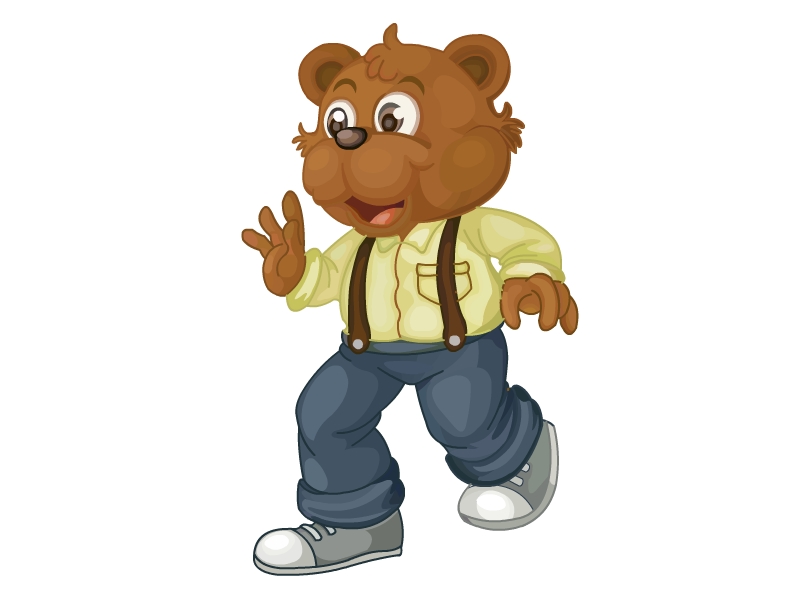 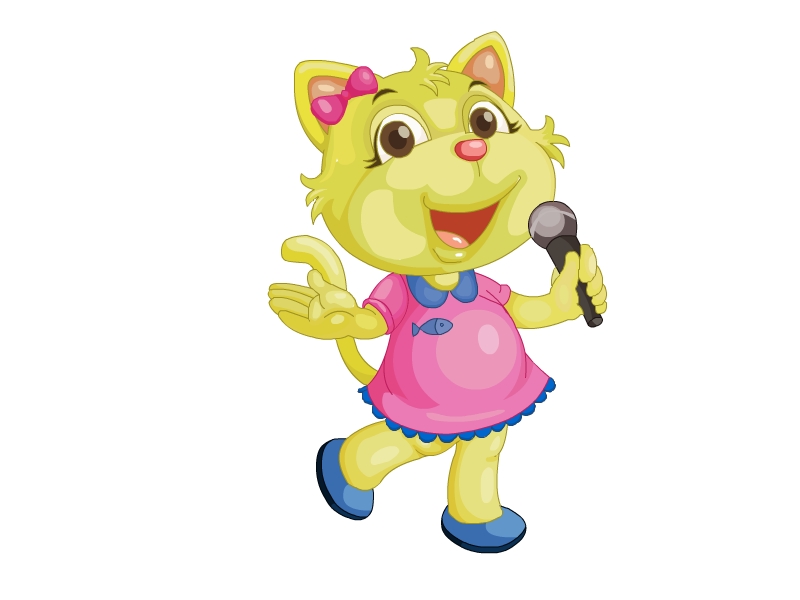 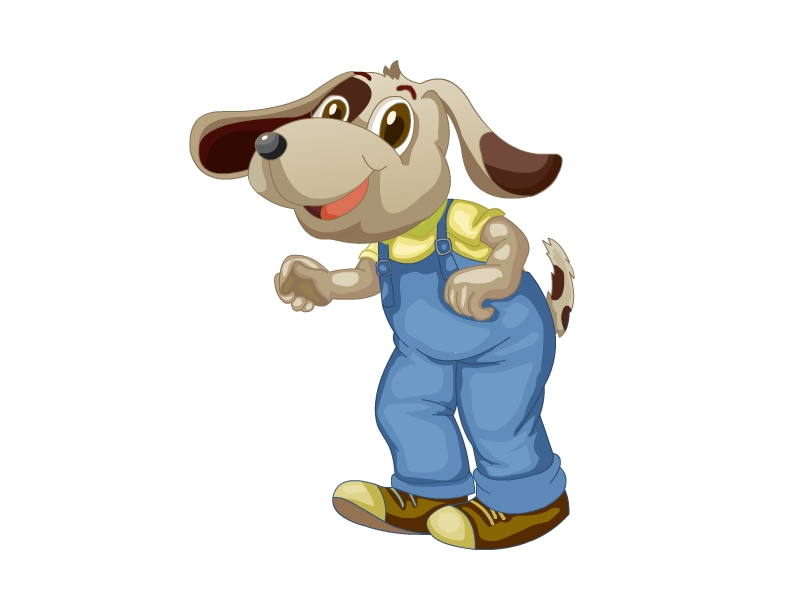 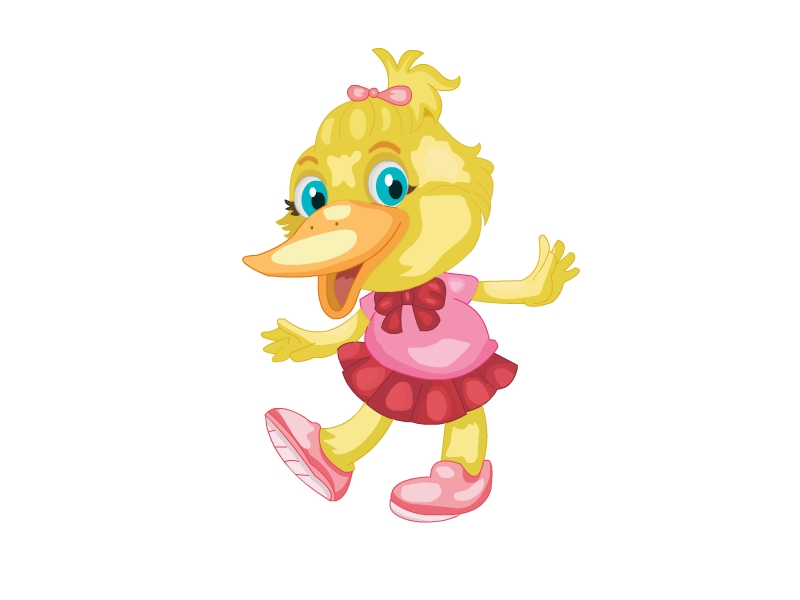 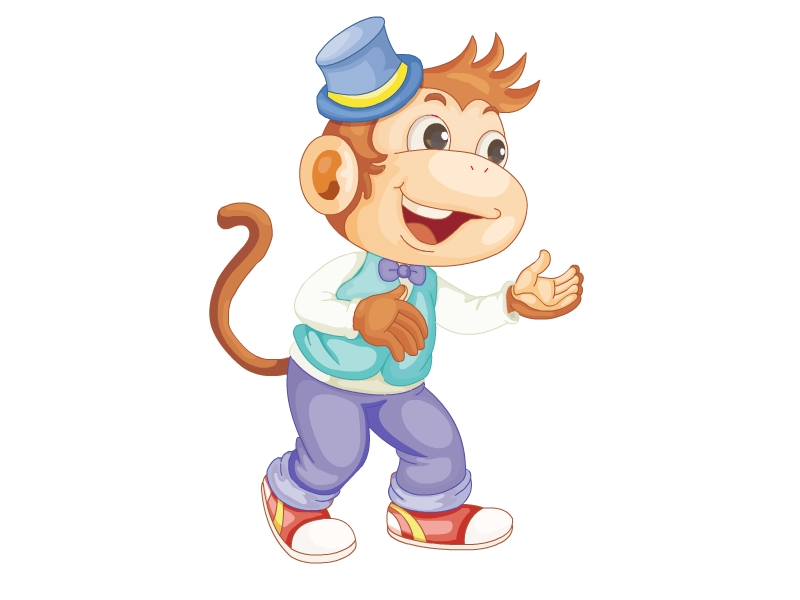 Let’s chant
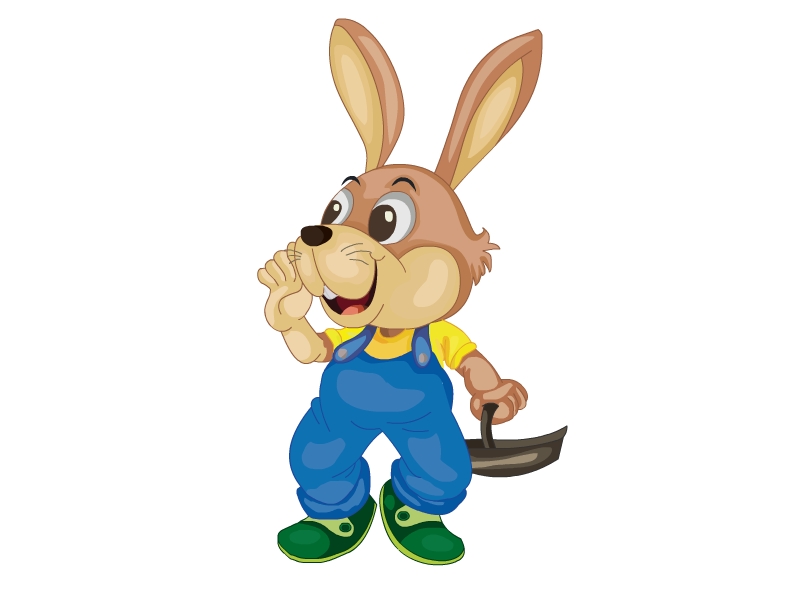 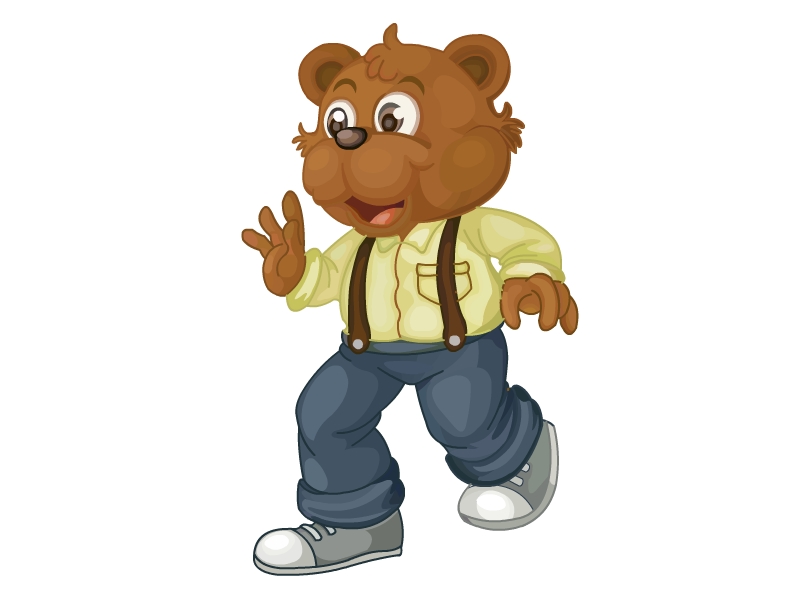 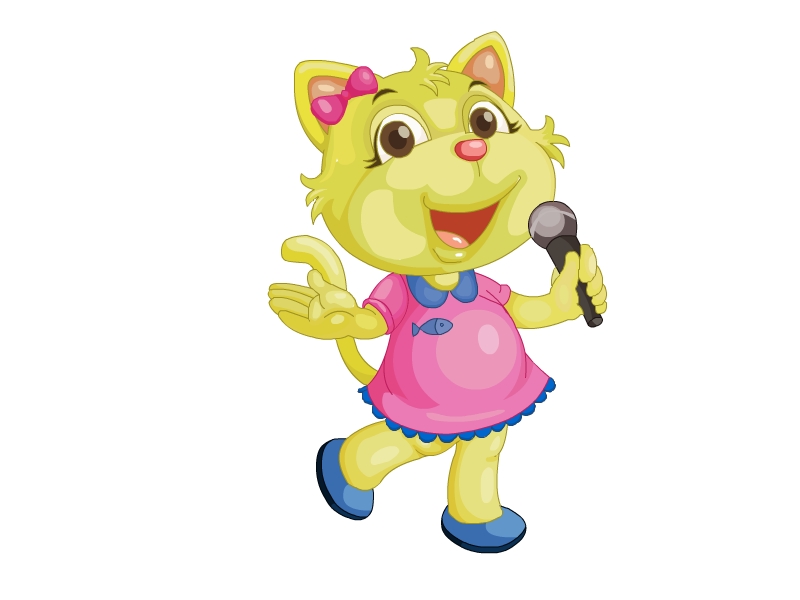 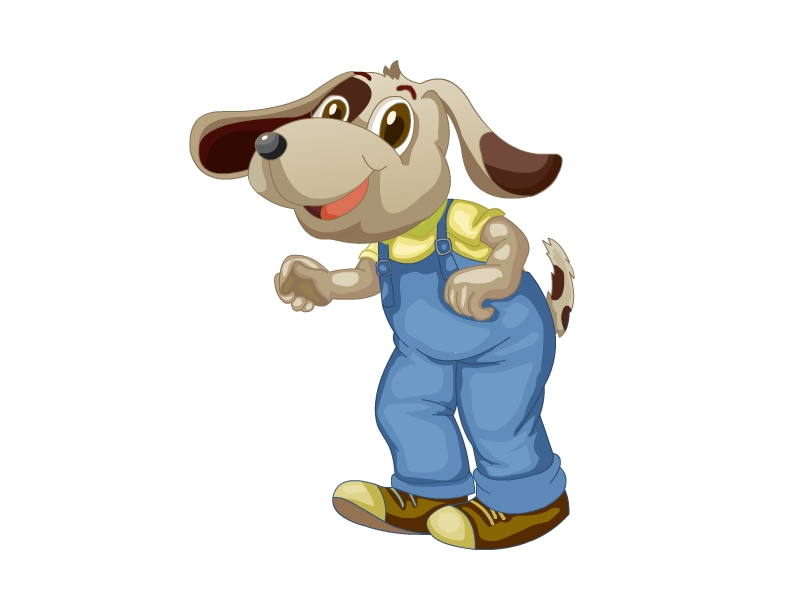 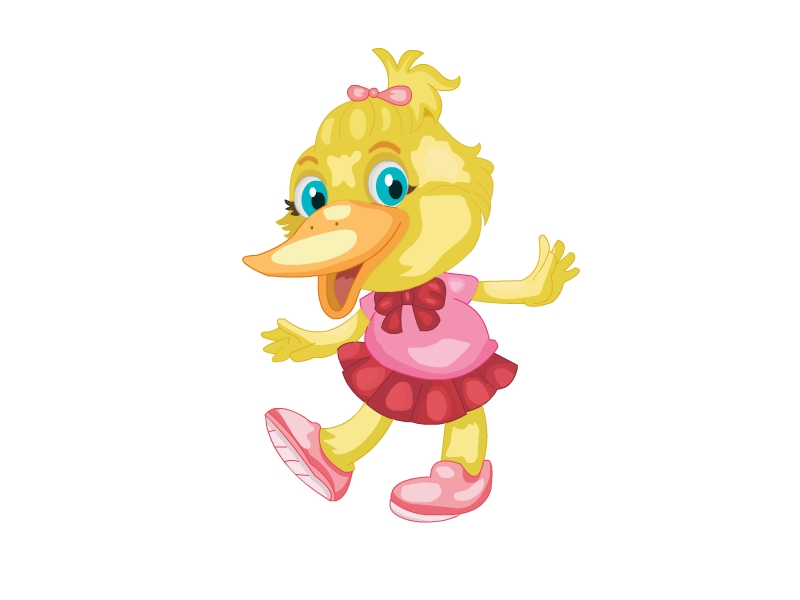 Let’s chant
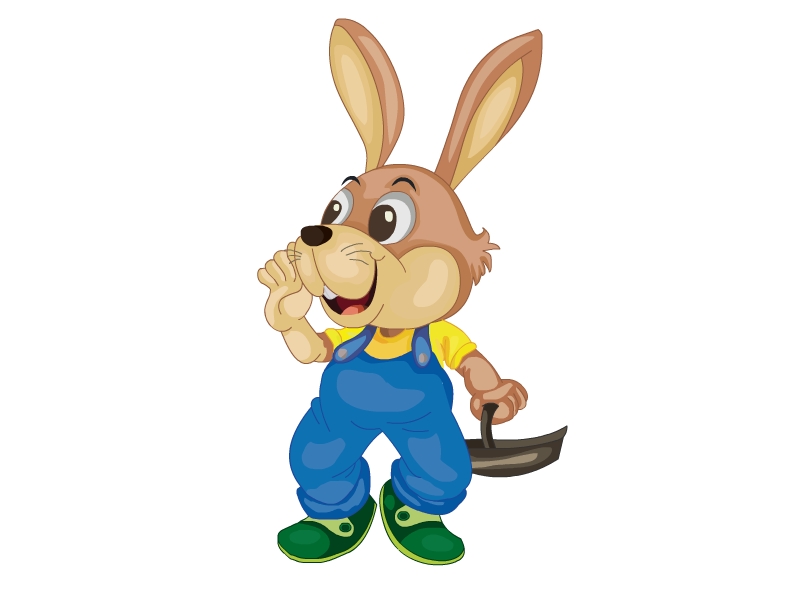 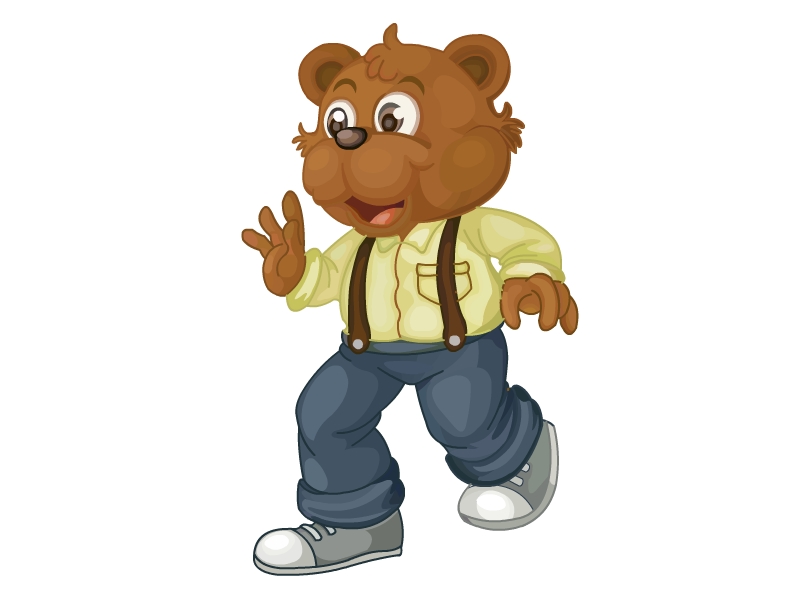 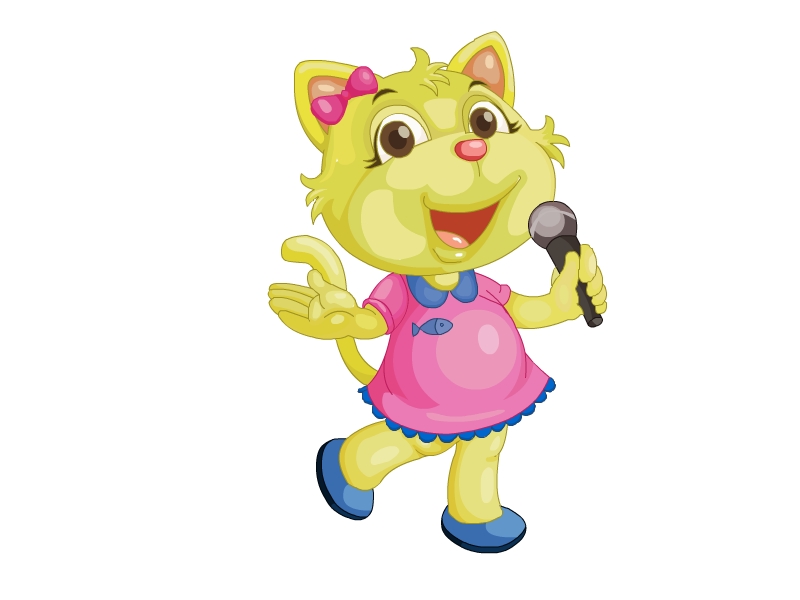 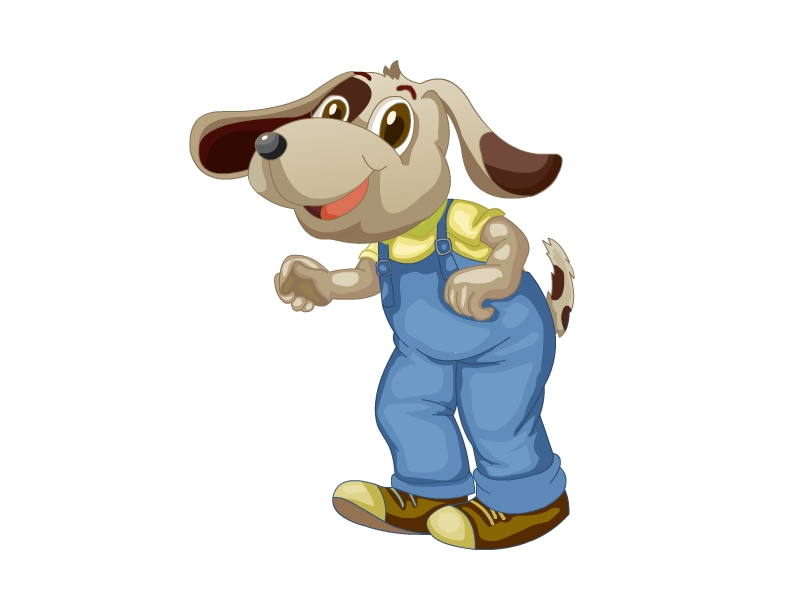 Let’s chant
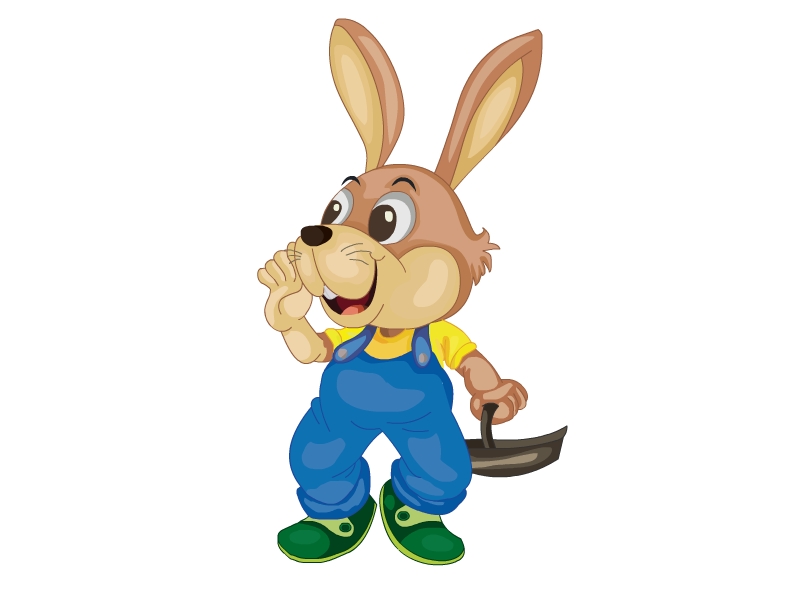 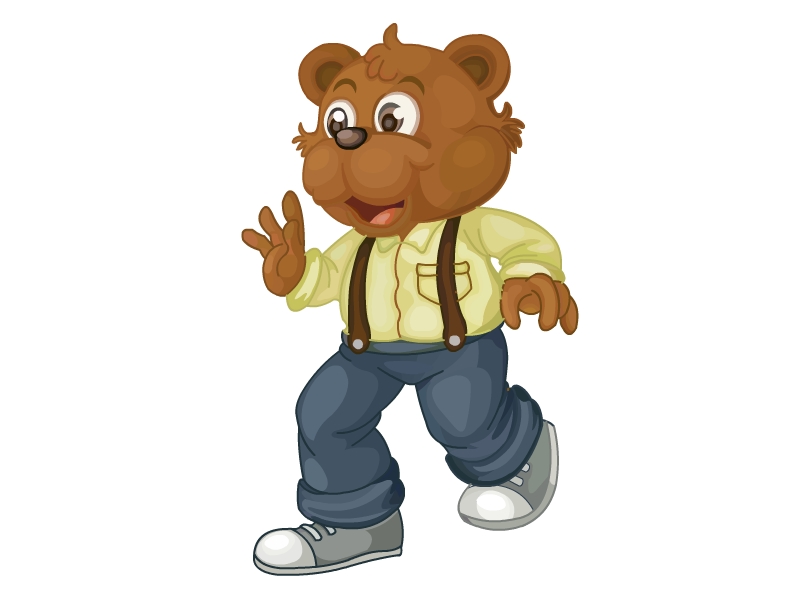 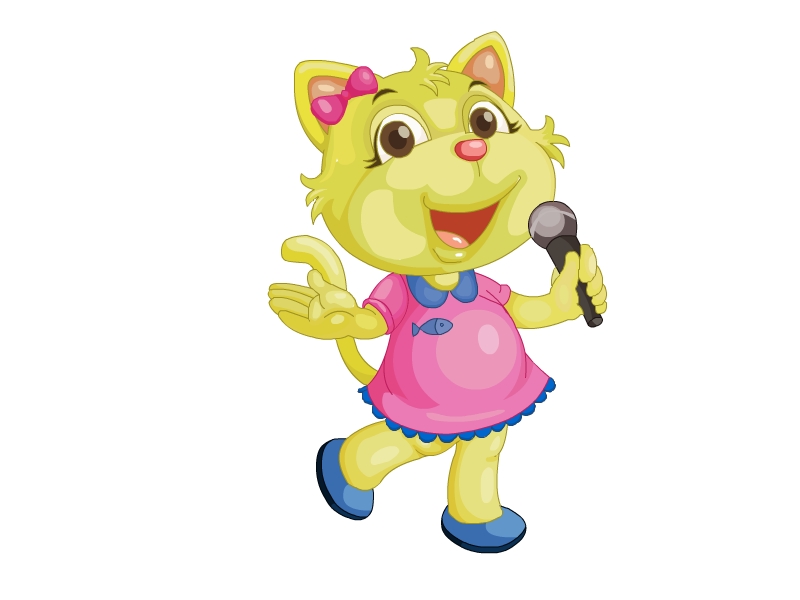 Let’s chant
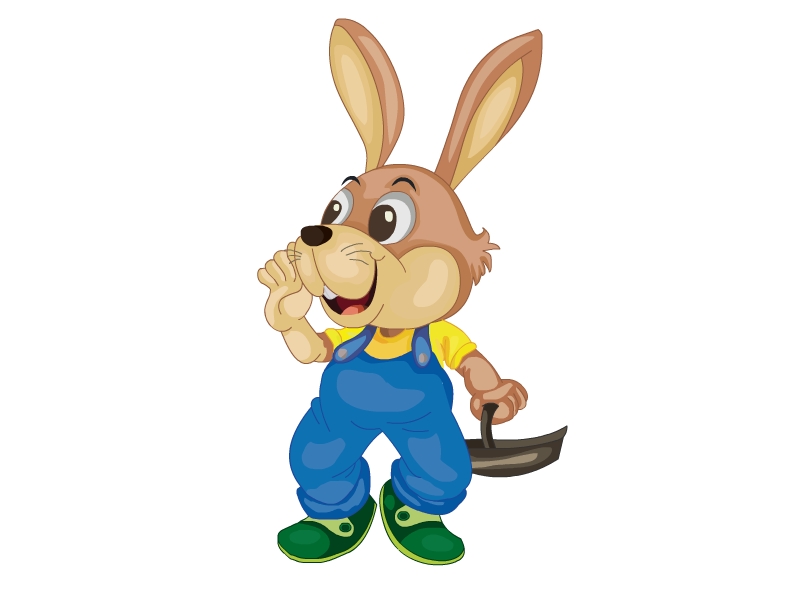 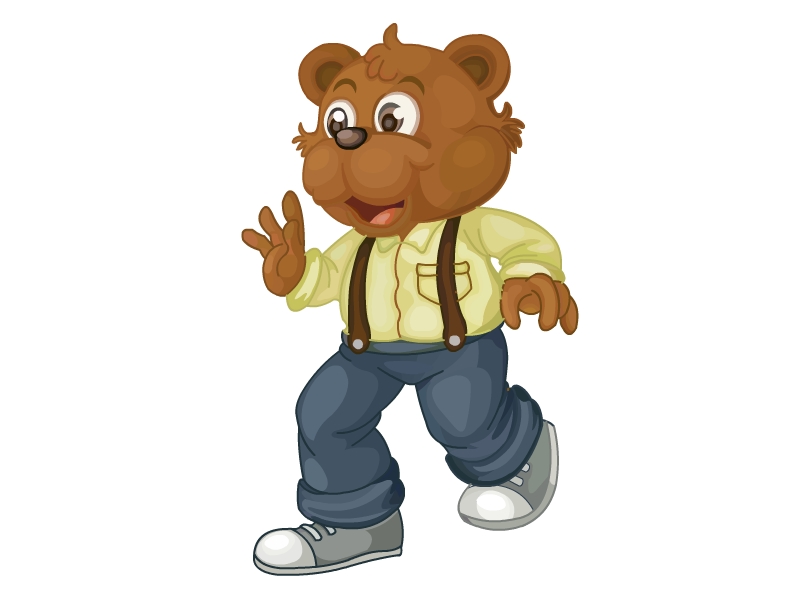 Let’s chant
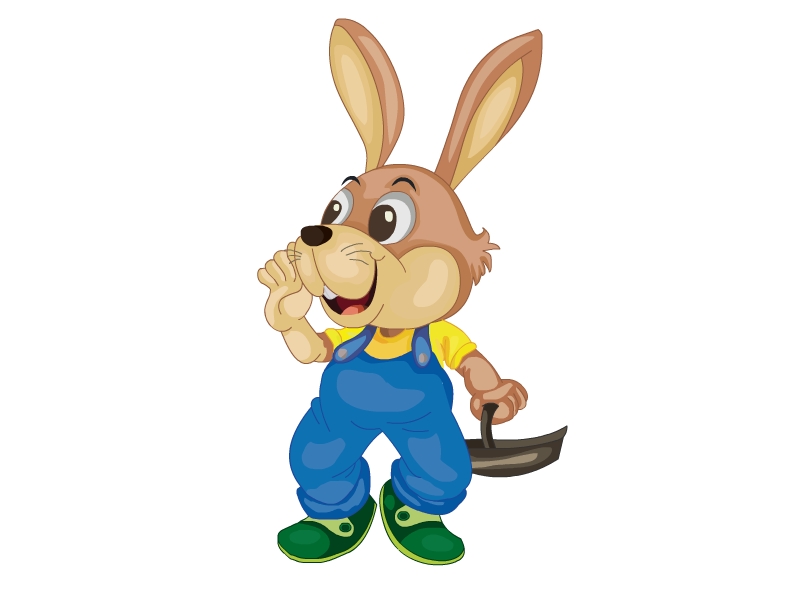 Let’s chant
今天动物园里又来了新成员，赶快认识认识下它们吧！
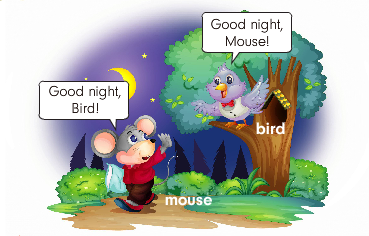 我问你答
早上好！
Good morning！
下午好！
Good afternoon！
同学们知道“晚上好”用英语怎么说吗？
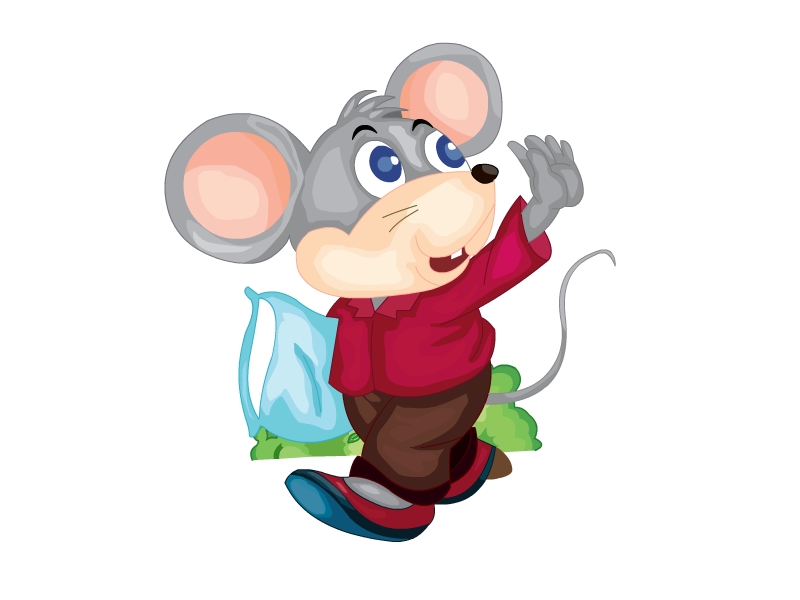 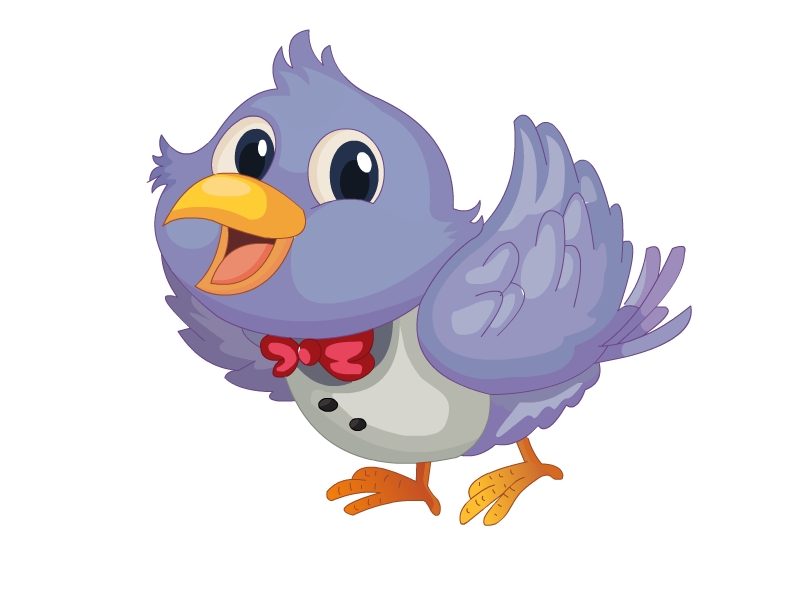 mouse
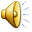 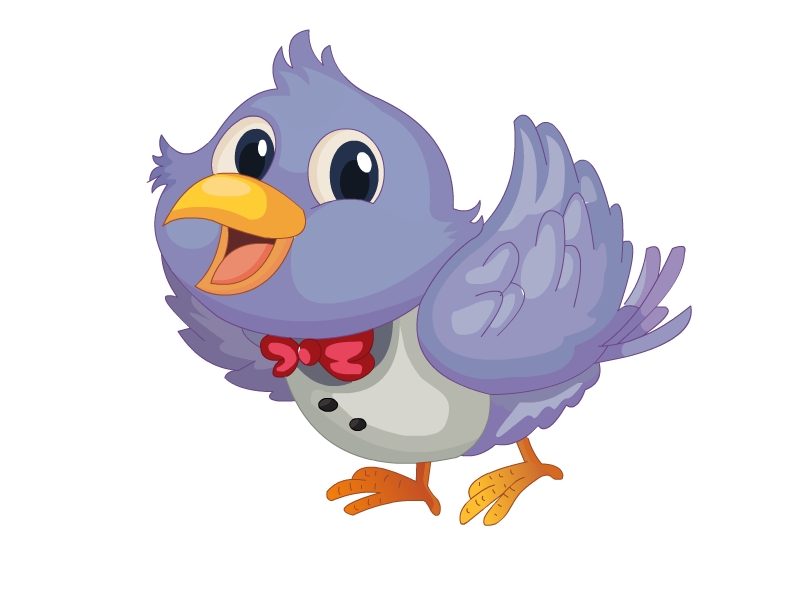 bird
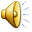 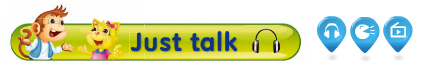 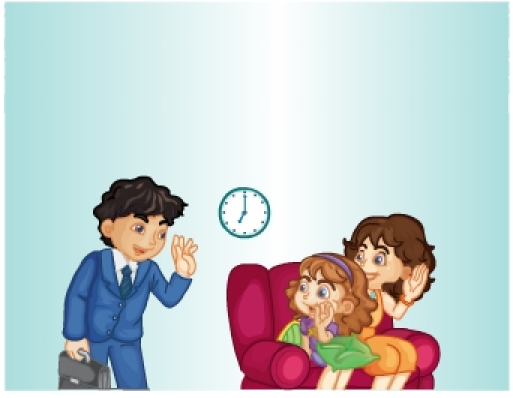 Good evening!
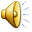 Good evening!
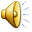 Good evening, Dad!
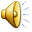 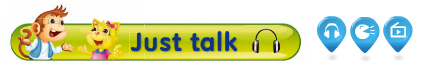 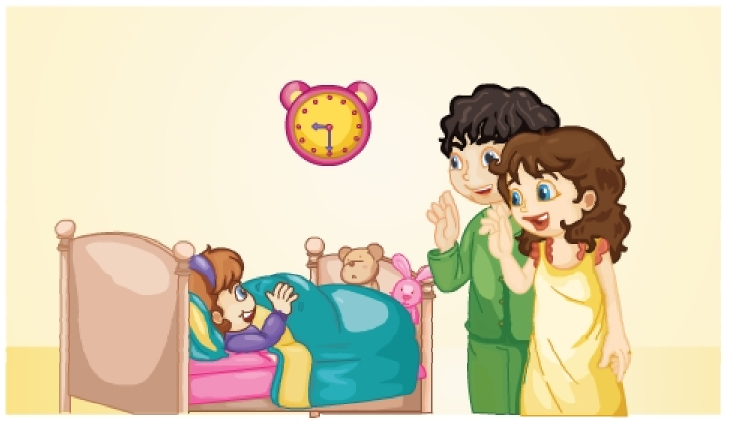 Good night, Lisa.
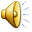 Good night, Mum and Dad!
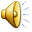 句型讲解
课文应用：Good evening.
                晚上好。

注释： evening具体指从日落至就寝这段时间。
句型讲解
课文应用：Good night.
                晚安。

注释： night意为“夜晚，晚上”一般指晚上十点至午夜这段时间。 Good night.是晚上睡觉前的问候语。
Practice
找朋友
将学生分成里外两个圆圈，听音乐转圈，每当音乐停止时，教师说It’s evening now.让里外圈的小朋友面对面相互问候Good night!
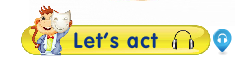 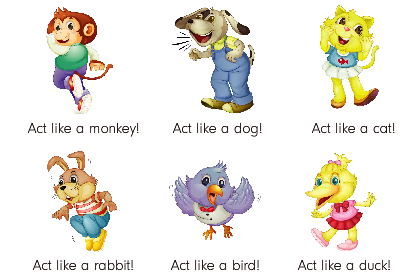